MIROSLAV VÁLEK           JESENNÁ LÁSKA
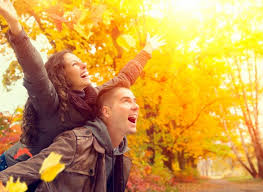 MIROSLAV VÁLEK
MIROSLAV VÁLEK
- básnik, publicista, prekladateľ, politik 
 - reprezentant modernej slovenskej poézie
 - v popredí je človek, jeho cítenie, problémy
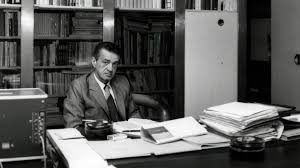 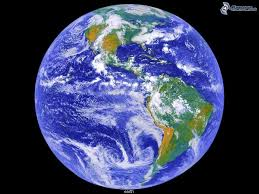 Znaky tvorby
- Mnohovýznamová reč
- Moderná metafora
- Čitateľ musí pri čítaní uvažovať, rozmýšľať
- Témy: láska, človek, svet
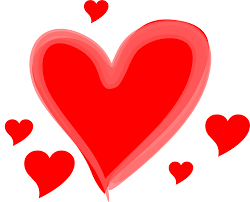 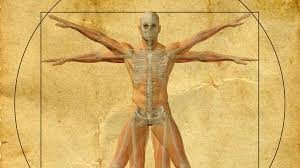 Jesenná láska
Vonkajšia kompozícia básne:
báseň sa skladá z 5 strof, pričom prvá a posledná   sú rovnaké a tvoria refrén. 
- prvá, tretia a piata strofa majú 4 verše. 
- druhá a štvrtá majú 5 veršov.
rým je združený, schéma aa bb

  Láska je strašne bohatá, láska, tá všetko sľúbi,
no ten čo ľúbil, sklamal sa a ten, čo sklamal ľúbi.
Prach dlhých smutných letných dni na staré lístie padá, poznal príliš neskoro, ako ho mala rada.
Tvorba pre deti
Pozrime sa do prírody, kto osoží a kto škodí
    Veľká cestovná horúčka pre malých cestovateľov
    Do Tramtárie 
    Panpulóni (výber) 
    Lastovička vo fraku
Diela
Dotyky – básnická zbierka. Lyrický hrdina prežíva sklamanie a smútok. Jeho vzťah k žene je plný napätia, pramení z neho odcudzenie a hroziaci rozchod.
 Nepokoj
Milovanie v husej koži - intímna lyrika.
   
Z vody – básnický cyklus. Vyjadroval radosť a         
   bolesť z lásky, spájal ju s prírodou.
Knihy
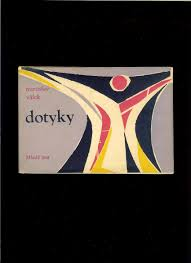 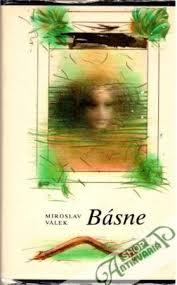 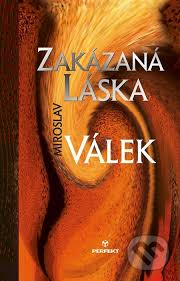 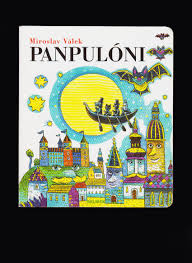